Current and Emerging Water Issues
William Arnold
Civil, Environmental, and Geo- Engineering
University of Minnesota
[Speaker Notes: Legislative Water Commission on point on a lot of issues]
Acknowledgments/Crowd Sourcing
UMN, CEGE
John Gulliver
Paige Novak
Tim LaPara
Ray Hozalski
Paul Capel

UMN, SWAC
Brandy Toner
UMN, IonE
Kate Brauman
UMN, HHH
Bonnie Keeler
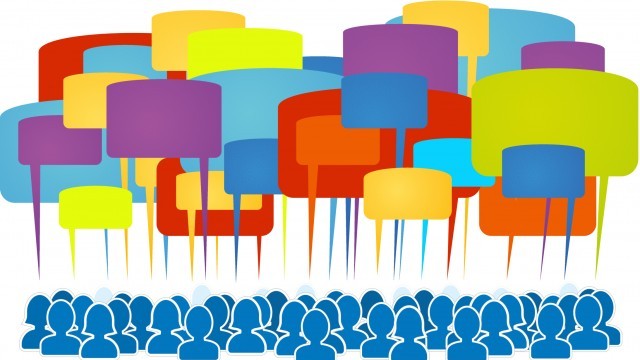 Climate Change
Population Growth & Land Use
Water Quantity
Water quality
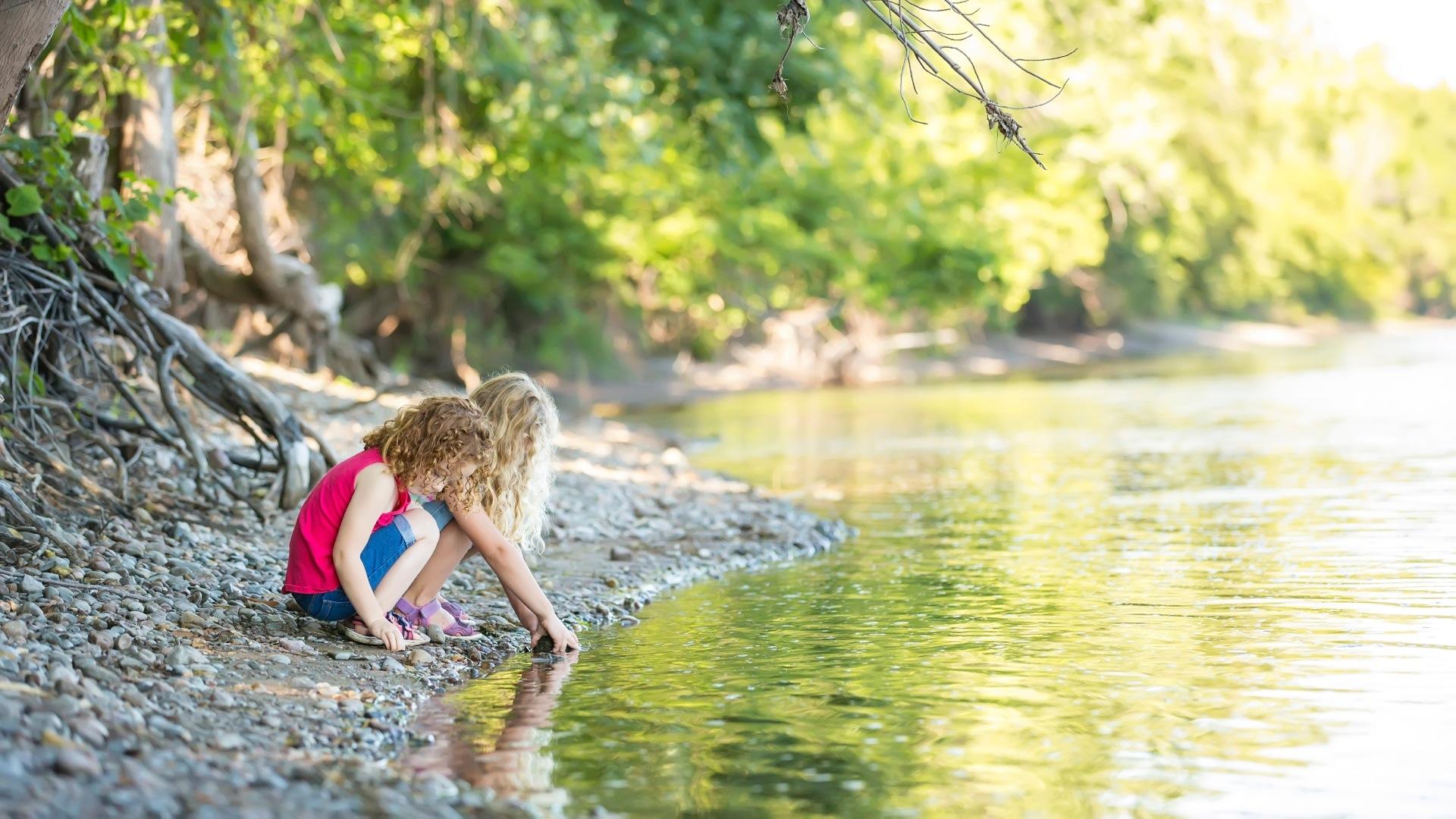 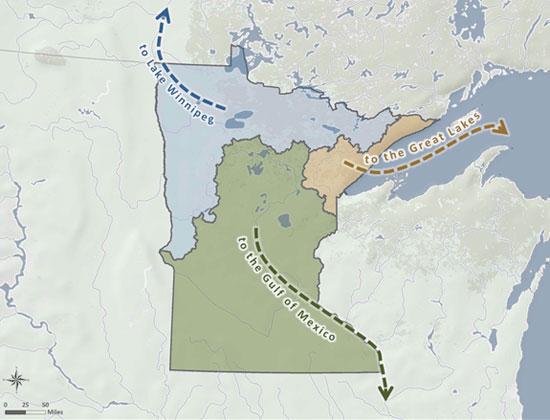 Infrastructure, Treatment Needs, Environmental Health
Public Trust
Chemicals and Microbes
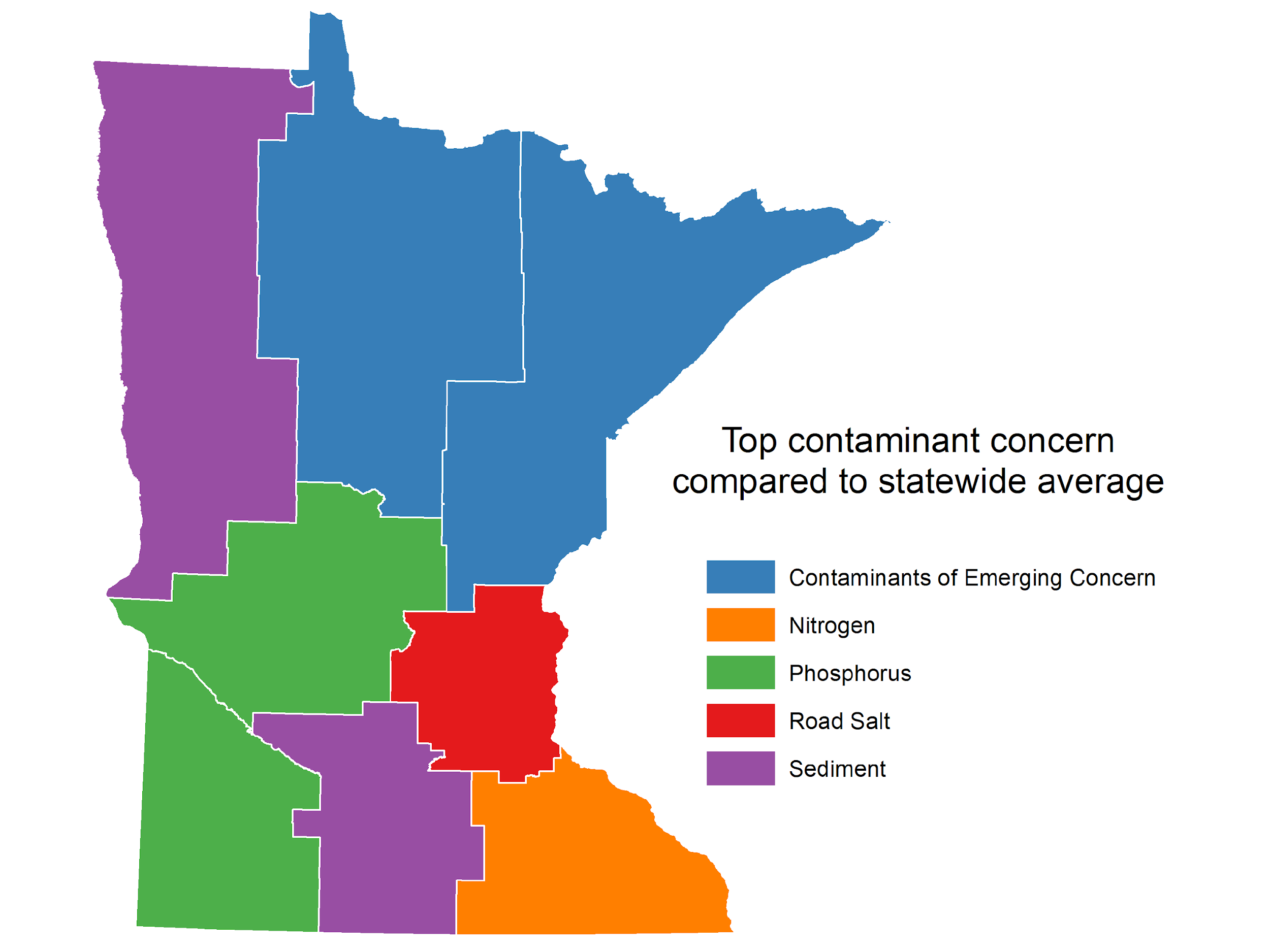 What’s in the water?
Pharmaceuticals, estrogens, pesticides (CECs)
Nutrients
Chloride
Viruses
Bacteria
Courtesy of Bonnie Keeler
[Speaker Notes: 25 by 25 town halls
MN people know about chemical pollutants
Microbiological also important]
Drinking Water
Nitrosamines
Contaminants of Emerging Concern
PFAS
Pharmaceuticals
neonicotinoids
Opportunistic pathogens
Release of monomers, curing agents


Upgrade treatment?
Infrastructure replacement?
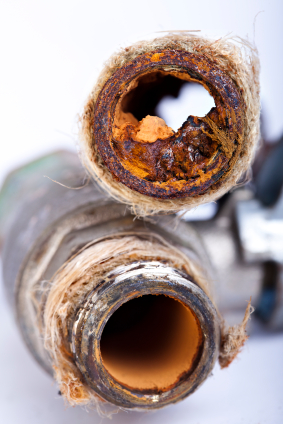 [Speaker Notes: Nitrosamines are carcinogens formed during specific disinfection conditions if precursors present (wastewater often a source of precursors, so water
Talk more about PFAS later
Recent work from Iowa suggests neonics in drinking water]
Wastewater
Low energy/energy positive treatment
How do we recover resources better?
Protect ecosystems from Contaminants of Emerging Concern
Upgrade treatment?
Sewer detectives? (opioids?)


Infrastructure replacement?
Encourage innovation
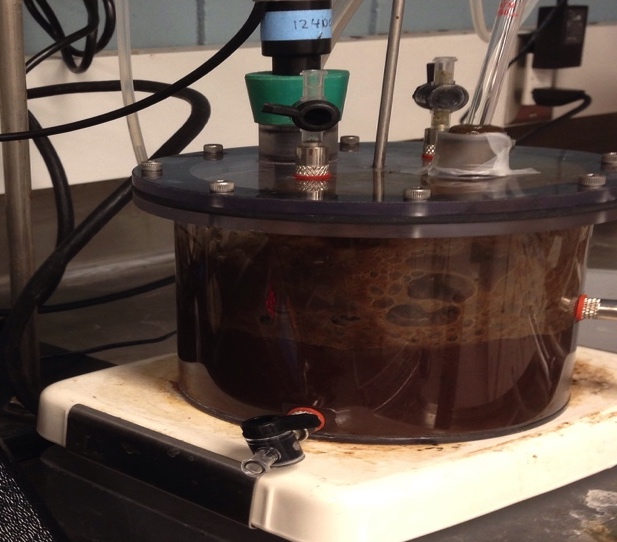 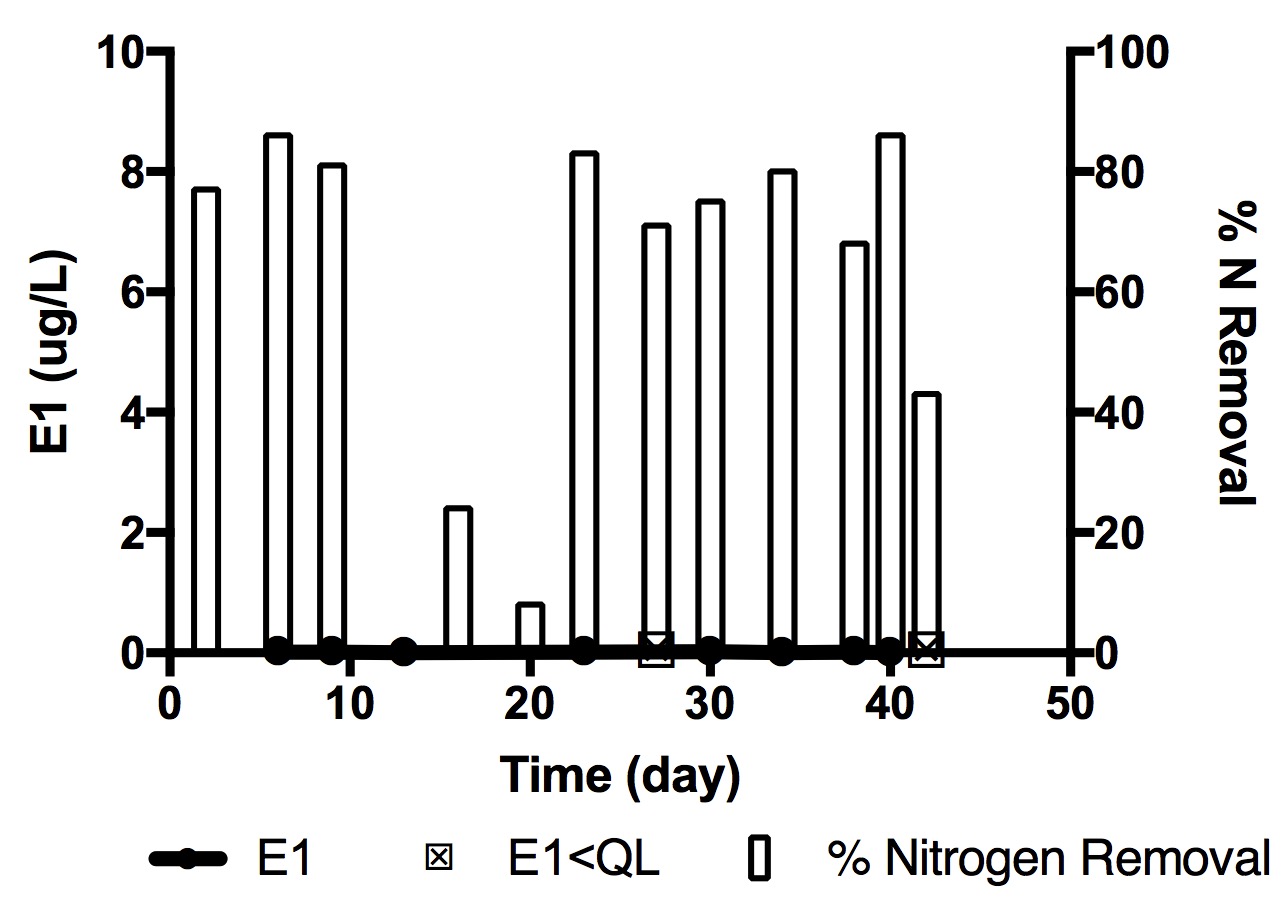 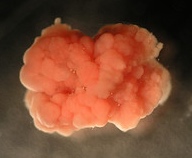 Peterson, K. N., et al.. 2017Environmental Science: Water Research & Technology, 3:1051-1060.
[Speaker Notes: Innovation needed in this sector – lots of value in what we currently spent a lot of money and energy to treat.]
Stormwater
Collection and Reuse
Wide variety of chemicals
Microbial risks (aerosols)
Tire wear particles/chemicals
Chloride
Risks may outweigh benefits of deicing
Water softeners
Effective use, alternatives
Removal?
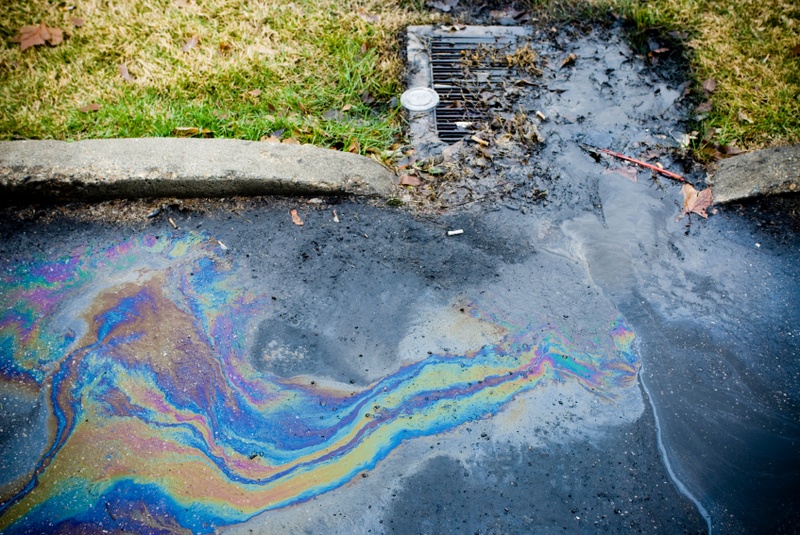 [Speaker Notes: Regulations on re-use may need to be looked at.

Where do we use salt? Perhaps sand is good enough in parking lots….

No easy/cheap way to remove chloride]
Old Pollutants, New problems
Nitrate
Phosphorus
External
Internal	
Sediments

Nutrients + Climate (+ pesticides?) = Harmful Algal Blooms (HABs) = aesthetic and toxin issues
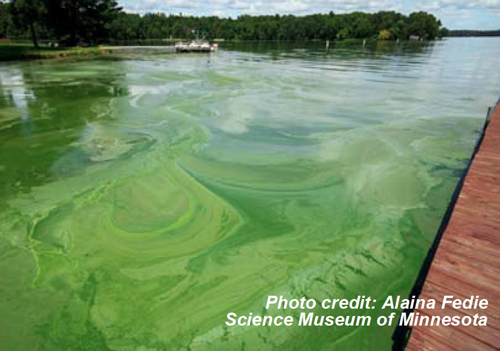 Fluorinated Chemicals
Per- vs. Poly- vs. pharms/pesticides
Manufacture
Use
Fire training activities
Groundwater, surface water, drinking water, wastewater, and storm water issue
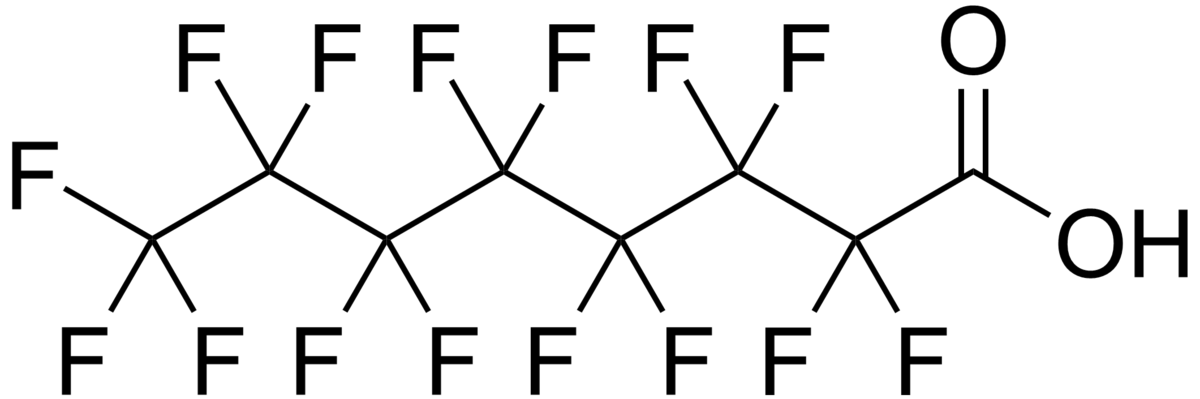 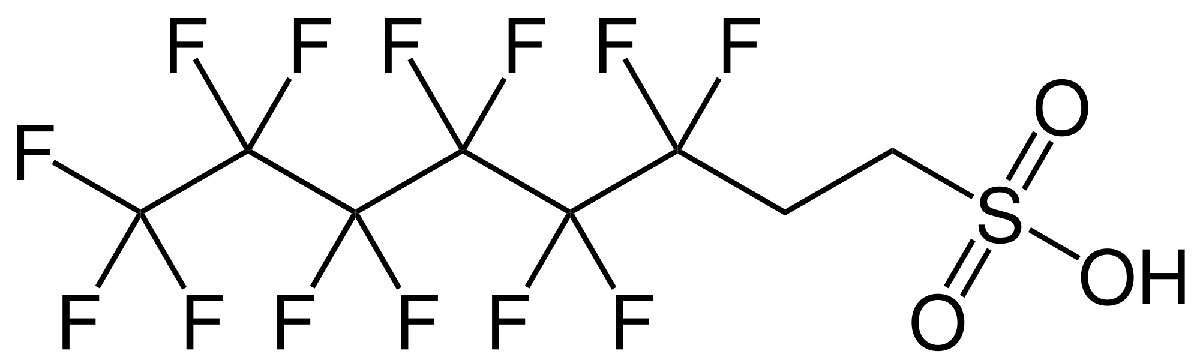 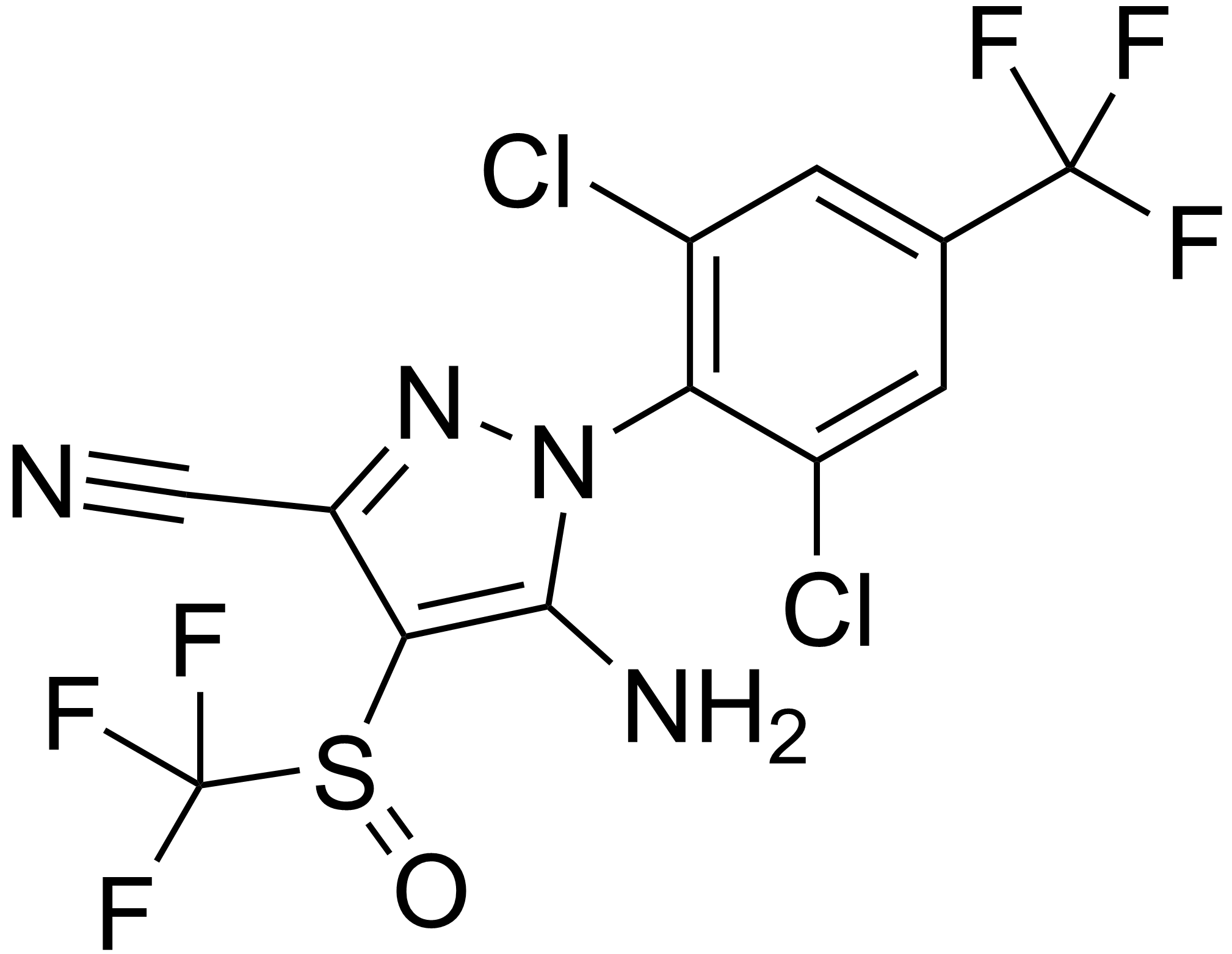 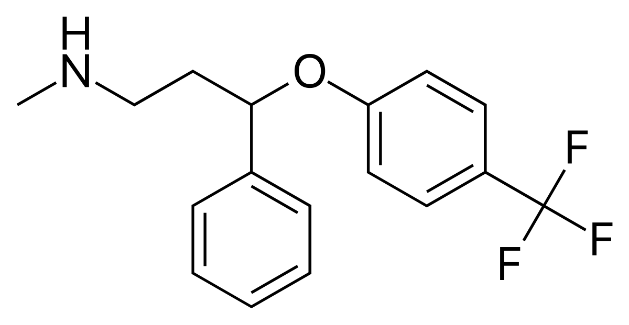 New Pollutants
New products introduced to market
Pesticides
Pharms
Consumer products
Nanomaterials/metals impregnated in clothing
Plastics
Wear particles
Purposeful introduction
Monomer, polymers, particles
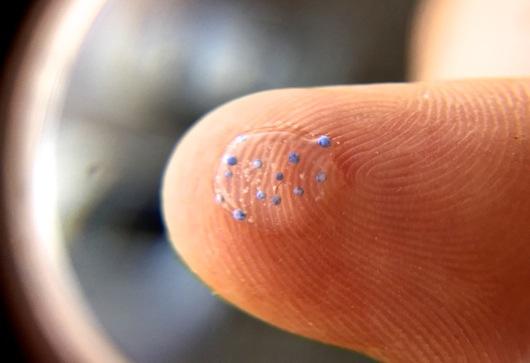 Image credit: MPCA
Nanomaterials may also be solutions to pollution problems!!!
[Speaker Notes: Complete environmental assessment of new products expensive/time consuming. 
Need a better way]
Groundwater
Source/well head protection
Nitrate
Viruses

Declining levels (overuse, climate, lack of recharge)
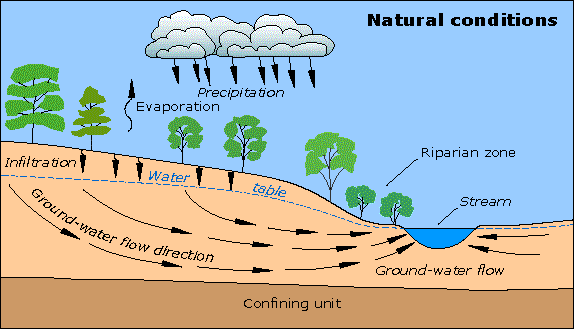 [Speaker Notes: We take groundwater, drink it/flush toilets with it, the send it to WWTP and the river == not sustainable.]
Watershed/Surface Waters
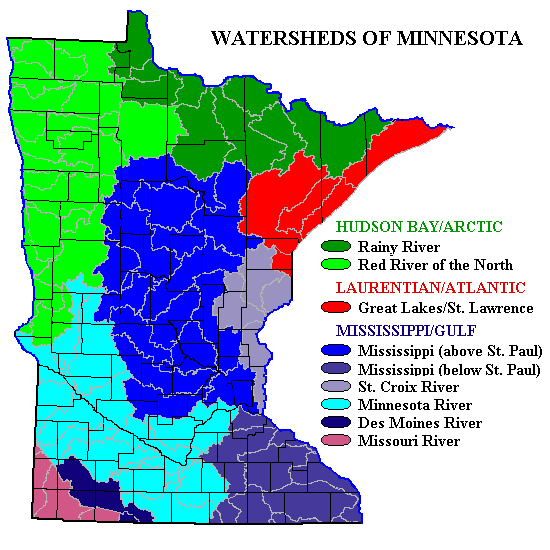 Manure management
Bacteria
CECs
Erosion
Land use, climate
Mining
Metals, sulfide 
Effects of urbanization
Stormwater control
Climate change
Other decisions may affect water….
How much water is needed?
What chemicals/nutrients are applied?
Do bioactive compounds leach from live plants?
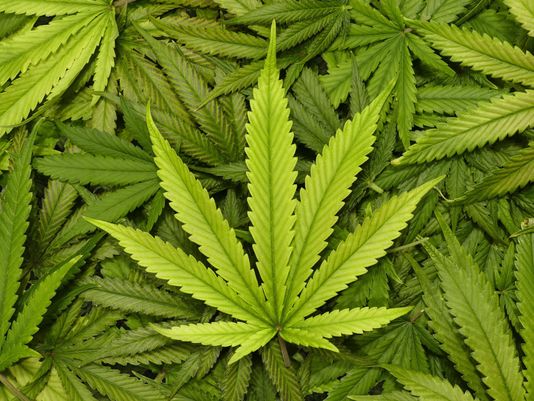 [Speaker Notes: New policies, products, regulations (or removing regulations) may have unanticipated water impacts.]
Change is coming		Innovation is needed
Business as usual will stress
Sustainable water quantity
Sustainable water quality
Human well being
Environmental welfare
Agriculture
Industrial productivity/profits
Impacts of climate change
Virus/bacterial monitoring & treatment
Chemical design, marketing, regulation
Treatment technologies
Water management (and treatment) strategies
Recharge groundwater?
reuse
Infrastructure rehabilitation and upgrades
[Speaker Notes: Management and reuse can lead to other issues
-NDMA, contamination of groundwater with CECs, aerosolization of microbes if storm/wastewater used for irrigation]